Alternatives to Arrest for School Based Law Enforcement
Instructor
Terminal Objectives
Student attendees will be provided with information  regarding appropriate response to administrative student discipline as well as appropriate law enforcement alternatives to arrest of students on campus.
Enabling Objectives
Participant should be able to recognize campus responses to criminal actions.
Participant should be able to recognize campus responses to non-criminal actions.
Participant should be able to identify one alternative to arrest strategy.
Participant should be able to identify internal and external resources available to assist with alternatives to arrest.
[Speaker Notes: Notes - Instructor should set the stage for the class with the opening comments.  

Campuses are an extension of each community they represent.  Most communities have police officers in one form or another that patrol the streets and answer calls for service.  Our schools are no different.  School Based Law Enforcement (campus) officers patrol our public school campuses in many Texas communities.  Schools are not typically thought of as a place where crime happens.  In fact, most parents send their children to school everyday without worrying if their son or daughter will come home.  

But, just because school is in session does not mean discipline issues and criminal offenses do not occur.  Students make up the majority stakeholder group that campus officers interact with on a daily basis.  The vast majority of students  are at school to learn.  However, just like the community the school represents, there is a small percentage of the population that commits criminal acts.  

This class will examine the continuum of campus officer responses for both non-criminal and criminal actions on campus.  We will examine some alternatives to arrest and discuss why those are important.  We will identify what resources may be available to the campus officer when following the continuum, and actions the campus officer can take to promote the development of those resources if they are not immediately available.  

Notes - The instructor should read the Learning Objectives from the slide and ask if any student has any questions regarding them.]
Why Review the Topic of Arrests on Campus?
As campus officers we have to be sensitive to the long term consequences to arrest.
Our goal should be not only the safety of the school and school personnel but also of the student.
[Speaker Notes: As campus officers we have to be sensitive to the long term effects on students as well as other interested parties- Question for you, is it really over after an arrest of student is made by a campus officer?  What are the long term consequences of the actions taken by an officer? I think that we as officers need to be cognizant of what we are trying to accomplish in our daily tasks and contacts. While yes, there are times that an arrest makes perfect sense in dealing with a student there are others in which it might cause more long term problems, not only for the student but also for the other interested parties, from the school staff and administration to the parents of the child.

Our goal should be not only the safety of the school and school personnel but also of the student. Is it worth it, for example, to cite a student for some minor offense such as disruption of classroom activities or would it be best handled by some other means? Of course there are times when you have little choice, but shouldn’t the goal of punishment be to stop the type of behavior that brought the student to your attention anyway? 

Scenario: You receive a call of a disturbance in which two kids are pushing and shoving each other in the dining hall. You enter the room and see the students pushing and shoving each other, clearly a simple assault. After breaking up the two students and talking about the incident you discover that one student had said something rude about the other students girlfriend, which then erupted into a shoving match. You clearly have an assault, but what are your choices here? Again, do you stop and think about the consequences of an arrest versus a warning, or do you simply cite them both and let the judge figure it out? What has been accomplished by an arrest? What are some of the consequences to the student, school and the parents (not to mention the student themselves)?]
Student Discipline
Punishment - Schools use punishment every day to maintain control of the behavior of students on campus.
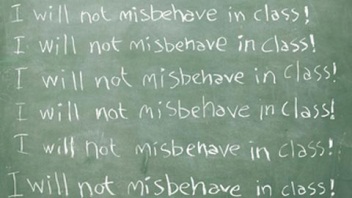 [Speaker Notes: Notes – Instructor should read the slide and then discuss the following.

Punishment in response to crime and other wrongdoing is the prevailing practice, not just in schools and criminal justice systems, but in most societies throughout the world.  Punishment is a part of our lives from home, to school, to the work place.  If we do not follow the rules, we expect to be punished. 

We learn about punishment at an early age.  Punishment is typically proportionate to age, responsibility, maturity and seriousness of the infraction.  Therefore, punishment is not always uniform.  Students of the same age in the same grade level may be punished differently for similar infractions, based on the totality of circumstances.  Even in law enforcement, we have punishment ranges within an established offense.  In other words, if someone is convicted of Driving While Intoxicated, their punishment may include a fine of up to $2000, up to 180 days in jail, or any combination thereof. 

Courts work within a range of punishment guidelines so how does the court know if the punishment handed down is too lenient or too stiff?  We will see that campus officers also have a wide range of discretion when it comes to punishment.]
Zero Tolerance
Adopted Language
Principal to Police
Arrests at School Have Increased
No Alternative
[Speaker Notes: Adopted Language - “Zero Tolerance” is a philosophy that has been adopted by Districts all over the state in response to discipline problems on campuses.  The language associated with this catch phrase, and the reactive actions of administrators and law enforcement, were intended to send a strong message that certain actions would not be tolerated on campuses.  Much like the 40 year old “War on Drugs”.   While the idea sounded good, the execution of such an undertaking was virtually impossible.  Consequently, we spend $15 billion every four months and now the government has declared the War on Drugs a failure.  We must ask ourselves if “Zero Tolerance” is headed in the same direction?  Is it a deterrent to students, staff and the community?  Let’s look as Weapon and Drug Free Zone signs as an example.  Do those signs make anyone turn around and go put their guns and drugs up before coming on campus because they just realized we have “Zero Tolerance?”

Principal to Police – Not too many years ago, we did things that used to be handled by the Principal.  Principal’s acted in loco parenti, or in the place of your parents, and they took that seriously.  Not too long ago, Principal’s were allowed to carry out corporal punishment and use wooden paddles to spank students when they needed to be punished.  Now some of that same behavior is illegal and it is being turned over to police where the student and parents end up in the legal system.  

Arrests at School Have Increased - What did zero tolerance create? Zero Tolerance created a get tough attitude where nobody gets a break.  Based off of deterrence theory the thought is if we make the law tougher and are tougher on enforcing the law then the incidences of law breaking will decrease. How ahs that worked out for us so far? Consequently, school arrests have become increasingly commonplace in the post-Columbine era, with many districts imposing "zero tolerance" policies on student misbehavior.  Our society is far less tolerant of kids who threaten each other or who even write notes that some consider threatening.  If an campus officer had discretion before Zero Tolerance was announced, the new philosophy stripped the officer of that discretion for those identified behaviors or infractions.

No Alternative - By its very name, Zero Tolerance tells us that no matter who misbehaves and no matter what the circumstance is, all students will be disciplined, or punished.  Is this what we really want?  Should the facts and circumstances of each infraction be looked upon separately and should we look to find alternative ideas that will still accomplish the goals of the District and the goals of the campus officer?]
Zero Tolerance Videos
Videos: http://www.youtube.com/watch?feature=player_detailpage&v=QJ6hvzG67C8

http://www.youtube.com/watch?feature=player_detailpage&v=gX-NWjEi_RQ
What is Our Goal in Public Schools?
Districts goal is to educate students
Campus goal is to educate students in a safe environment
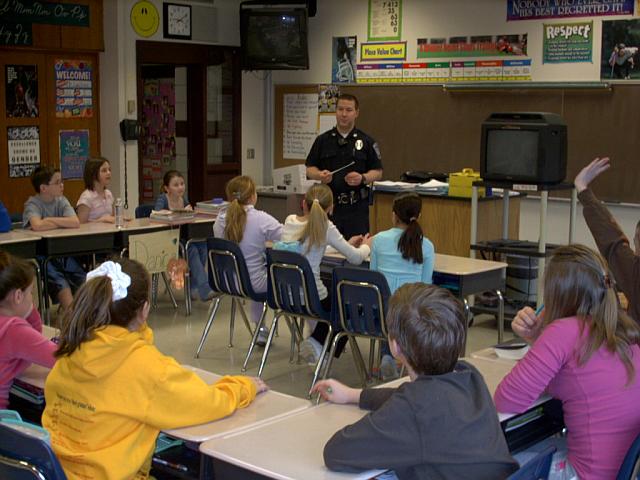 [Speaker Notes: If we are going to look at new ideas, then we must identify what our goals are so we can measure the outcomes.  There are many goals within a school district and within campus.  Arguably, both have one very similar over arching goal. 

Districts Goal – The main goal for most school districts is to educate students.  That seems fairly obvious, but most vision statements or value statements for school districts state this in some form or fashion, as you would expect.    

Campus law enforcement goal – A fundamental goal of a campus officer should be to educate students in a safe environment.  This goal is fundamentally similar to the Districts goal, and it should be that way.  The campus officer is either employed by the District as a District employee, or the officer is paid by the District as a contract employee.  Either way, the District is looking for officers who have the same basic philosophies about educating students as the District does.  It would not make sense for a school district to hire officers who were not concerned about the education of students. 

It is important to remember, and worth repeating, that a campus officer is an educator first.  This does not take away from the law enforcement authority or law enforcement abilities of the campus officer.  In fact, it enhances them.  We do have the tools to keep campuses safe so learning can take place, but there has to be a balance between education and discipline.]
Student Culpability
Age of Criminal Responsibility
Ten years old
Minors
Students under 17 years old
Brain Development
Continues until about 25 years old
[Speaker Notes: When we discuss punishments, we must explore the mentality levels of the students who are subject to discipline.  Again, not every child should receive the same punishment for engaging in a fight, however it sometimes seems the expectations are that to be “fair” everyone should be treated alike.  There are many circumstances surrounding the fight and those that joined in, for example.  It is important for the campus officer to understand some basics in relation to the mental maturity of students we encounter. 

Age of Criminal Responsibility - The age of criminal responsibility in Texas is 10 years old.  For a perspective, a 10 year old is usually in the fourth (4th) grade.  Ten year olds do not have the mental faculties to think like an adult, however the laws are written in such a way that a ten year old can be punished for the same crime as an adult.  Ten year olds do not always make good, well informed decisions.  They do not tend to think ahead.  Unless each school district has a special program for ten year olds, they will likely not know that if they hit another student they could be arrested for assault and taken to a juvenile detention facility.  There has to be an age where young people begin to understand responsibility for their actions, but it comes back to education.  How are our ten year olds being educated?  They can be educated at school with a structured program to inform them about right and wrong decisions and the consequences that follow.  They can also be educated at home where foul language and hitting may be the norm.  

Minors - Most students who campus officers deal with are minors, or students under 17 years old.  Minors are full of hormones as their bodies begin to mature and they begin to feel independent.  During middle school and into high school years, minors are generally exposed to more freedoms.  In middle school, they tend to move from class to class without having to walk in a single file line and being escorted by their teacher like in elementary school.  They have more freedoms at lunch.  Some schools allow students to begin using lockers.  

However, with more freedom comes more responsibility.  Campus officers should continue to educate these students on laws and consequences.  We would likely all agree that 15 year olds do not think like an adult either.  They do not always make good, well informed decisions.  Just think back to some of the boneheaded things that we all did when we were juveniles. If we know this up front then we have an obligation to educate them if we want them to grown up to be productive citizens.   

Brain Development - The brain does not stop developing until about 25 years of age.  Impulse control is the last part of the brain to reach maturity.  We are not excusing bad behavior, but we are realizing that youth may not always be able to control impulse behavior.  Consequently, we may need to address the behavior differently.  

The campus officer will respond to calls for service on a campus.  Having a basic understanding of the maturity levels, will help us interact with students when we answer those calls.]
Continuum of campus Officer Responses
Campus officers will respond to both criminal and non-criminal actions on their campus.
Responses to criminal actions will likely be more standardized but will still require notification to administration.
Responses to non-criminal actions may differ from district to district and may even differ from campus to campus.
[Speaker Notes: Instructor notes – Read the bullet points on the slide and explain that all the incidents that campus officers respond to on campus will either fall under actions that are criminal in nature or non criminal in nature.

Responses to Criminal Actions – These responses are standardized for the most part.  In other words, most police agencies follow the same basic protocol when issuing a criminal citation or making an arrest.  For instance, a citation is issued to the offender, after receiving notice of a scheduled court date and signing the citation the offender is released, and then the citation is routed to a court.  Again, this is the basic protocol.  Each agency and jurisdiction will have certain procedures that are unique to their process.  When campus officers respond to a criminal action on a campus, there should be open communication with the Administration.  The individual departments decide when and often how that communication exchange happens.

Responses to Non-Criminal Actions – These responses will differ for a variety of reasons we will explore in the next few slides.]
Campus Traditional Responses to Criminal Actions
Discretion
Citation 
Non-Custodial Arrest
Custodial Arrest
Juvenile Processing Offices
[Speaker Notes: While we review this section keep in mind that the campus officer will police like the community, and your department, allows you to police.  

Discretion – campus officers are vested with a broad range of discretion when deciding whether or not to make an arrest.  The exercise of discretion, when not specifically restricted, will be governed by objectivity, equality of law enforcement action, and fairness. campus officers should not allow personal prejudices or biases to influence the conduct of official duties. The proper exercise of discretion does not relieve the investigating officer of his/her responsibility to conduct a thorough preliminary investigation of the event.  Good judgment and common sense frequently require that officers take measures less disruptive than physical arrest of citizens who violate minor traffic laws and misdemeanor criminal offenses.

Citation - If the officer uses their discretion to forego filing charges, then the most often the case is closed at that point and the investigation stops.  Most police agencies allow campus officers to use sole discretion when dealing with traffic violations.  In other words, officers who stop a traffic violator can decide, without consultation with their supervisor, if they wish to issue a traffic violation or simply give a warning.  Many agencies, however, do require that if an officer decides to issue a warning, that warning must be a written warning and submitted like a traffic citation.  This practice allows the Chief of Police to get an accurate, holistic picture of the individuals officers are stopping for traffic violations as opposed to only seeing those where a citation is written.  

Under the Texas Racial Profiling Law, all law enforcement agencies are required to report the number of traffic citations issued during each calendar year.  In addition, certain criteria is also required to be reported, such as race and gender.  The intent is to stop racial profiling, however, an officer could profile based on race or gender and stop cars driven by those individuals all day long.  The officer could search them and if nothing is found, the officer could release the person with a verbal warning.  The profiling would go undetected until someone complained, and without the written warning copies to go back to, there is no evidence to help support an officer who is not engaged in that type of behavior.  This is why it may be appropriate to write warnings in some of these minor violation cases, and it also insures that the district has a written record of the incident should that be needed to support more enhanced punishment ranges later down the line if another incident with those students  occur on campus. 

If the campus officer responds to a criminal action and the violation is determined to be criminal in nature, the officer should briefly discuss the facts with their first line supervisor before using discretion not to file charges.  This briefing alleviates any future allegations of failing to investigate the case or playing favorites and not filing on someone the officer likes or has something in common with. Again, my own personal belief is that if it is a criminal violation a warning should be considered, or at least documentation of the incident takes place. 

If the campus officer, or the victim, wishes to press charges for a Class C Misdemeanor, the officer should follow department protocol in issuing the citation.  The officer should be aware that once the suspect is given a court date and they sign for the citation, the officer has a responsibility to turn in the citation and report in a timely fashion so the information can be routed to the appropriate court.  The action of writing a citation sets in motion an entire chain of events so we must be accurate and timely in getting the information entered and processed.  

Non-Custodial Arrest – campus officers have the ability to make a non custodial arrest on a juvenile.  This means that if the officer or the victim chooses to file charges on the juvenile for a Misdemeanor offense the campus officer can fill out the juvenile booking paperwork required by the juvenile detention facility in their jurisdiction. However, in many cases juvenile probation needs to be called and the incident needs to be discussed with them if the charges are of severity enough where formal charges are or would be considered.  Part of the process may also include taking a photograph of the juvenile and taking fingerprints from the juvenile, or maybe just one or the other.  Formal processing the juvenile must completed in a certified Juvenile Processing Office.  We will discuss that in detail shortly.  Once the paperwork is completed, the officer should release the juvenile back to the Administration if during a school day, or release the juvenile to a parent or guardian if not during the school day.  The juvenile is allowed to leave but the officer will submit the arrest paperwork and offense report to the juvenile court.  After the court reviews the paperwork, the court will set a date for the juvenile to appear.

Custodial Arrest – When an campus officer makes a custodial arrest, the best advice is to notify a supervisor immediately.  The purpose is to make sure all the elements of the alleged offense are met and to determine if other charges may be more appropriate or if other charges should be added.  In addition, the supervisor should be expected to know about the arrests in their area of responsibility so they can brief their supervisor, all the way up to the Chief.  Again, individual departments will differ in who they think needs to be notified and at what point in the investigation that notification should occur.  Once the determination is made to transport the juvenile, the campus officer should fill out the appropriate booking paperwork in a certified Juvenile Processing Office.  Once the paperwork is ready, the officer should transport the suspect according to their department policy.

Juvenile Processing Offices – The Texas Family Code, Sections 51.12 and 52.025 outline the requirements for getting an office declared a juvenile processing office and the requirements that must be followed.  Please remember that the SRO office must be designated as a juvenile processing office if juveniles come into the office for any police related issue.]
Campus Traditional Responses to Criminal Actions
Transports
Off Campus but School Related
Notifications
Training
[Speaker Notes: Transports – campus officers who transport students from campus to either a juvenile detention facility or to the adult detention facility, must follow department protocol.  Campus officers should remember that if they are the only officer on campus and they leave to make a transport, then the rest of the campus is left without police protection.  The officer should work with their supervisor to determine if that is acceptable or if there is another alternative to keep police coverage on the campus.  Officers should also notify a dispatcher that they will be off campus in case any other call for service is received for that campus.  campus officers should never transport students in a private vehicle.

Off Campus but School Related – Often times campus officers work extra duty events, or events that are school related but that do not occur during regular school hours.  These events may include athletics events, dances, or field trips.  The campus officer is expected to provide protection for the students and staff at these events just as if they we in class during the regular school day.  If the campus officer is made aware of a criminal action during one of these off campus events, how will that be handled?  The campus agency has jurisdiction at the event if it is school related and school sponsored.  The campus officer should have a plan worked out ahead of time on what action may be taken if an arrest must be made.  Will a non custodial arrest be made?  Will a custodial arrest be made?  Who will transport the suspect?  These are logistical issues that the campus officer must think about ahead of time.

Notifications – Anytime an campus officer makes an arrest, notifications should be made to their police supervisor and to the Principal of their school.  Again, preplanning and prior communication is the key to success.  In the first meeting between the campus officer and their Principal, expectations and details about notifications should be outlined so each side knows exactly what is expected.  Because Principals are responsible for the actions that happen on their respective campuses and because they have Associate Superintendents that expect to be notified, Principals usually want to be notified as soon as possible after a criminal action is reported or after an arrest is made.  Many students have instant access to cell phones which means cameras which means pictures and videos can be instantly uploaded to social media sites.  Text messaging and phone calls may happen as the officer is initially responding to the call.  Therefore, Principals want to know what is happening immediately so they can prepare for any parent or media phone calls.  The Principal also has the right to assign a designee for you to notify.  

Training – campus officers should follow prescribed training when issuing citations, making arrests, or transporting a suspect.  The officer should use the necessary tools available such as command presence, verbal commands, empty hand control, pepper spray, Taser, baton, or their service weapon.  The officer should revert to their training when making those arrests and while they are on the call.  We all revert back to our training in a time of crisis.  The way you are trained will be the way you react.]
Campus Responses to Non-Criminal Actions
Administrative Discipline Processes
Student Code of Conduct
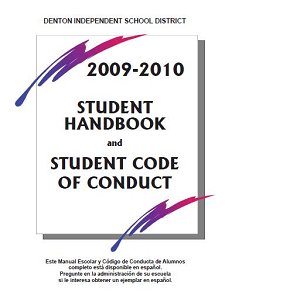 [Speaker Notes: School Administration has traditionally been responsible for administering all student discipline.  Depending on the size of the student body and the number of administrators, they may divide up the responsibilities in different ways.  Some choose to divide students by grade level and assign certain grade levels to certain administrators, while other schools may decide to divide the student body in alphabetical order of their last names.  

Either way is accepted and administrators rely heavily on the Student Code of Conduct to administer discipline.  Most districts print the Student Code of Conduct and require the students and parents to sign for it.  At that point, administrators can hold the students responsible for violations.  

Campus officers are usually not part of the discipline process unless there is a very good working relationship established between the campus officer and the Administration.  

In the next few slides we will discuss in detail the general administrative discipline process.]
Administrative Discipline Process
Report of Misconduct
Open Communication
Discipline Referral
Root Cause
Interview
[Speaker Notes: Report of Misconduct - Every administrative discipline process begins with a report of misconduct.  The report may initially be reported to any staff member, the campus officer, or any administrator.  Upon receiving that information, the administrator may begin their administrative investigation into the allegation.  The administrator may request the campus officer to be present during any contact with a student if the administrator feels like the situation may escalate and become dangerous.  The majority of administrative investigations into reports of misconduct are handled without the involvement of an campus officer.  

Open Communication -  Because a report of misconduct may be reported to any adult on campus, prior planning and the communication of expectations will allow that report to quickly flow to an administrator for immediate attention.

Discipline Referral – Documentation is required by an administrator before they can take disciplinary action on a student.  Therefore, discipline referrals are typically completed by the adult making an allegation against a student.  The discipline referral is passed on to the appropriate administrator who then begins their administrative investigation.  

Root Cause – Much like an campus officer investigation, the administrator should attempt to determine if the allegations against the student are true or not.  If they are found to be true, the administrator should then focus on determining the root cause of the problem.  If a male student had a sudden outburst directed toward a teacher, the administrator should try to find out why that happened.  There may be underlying issues that can be addressed if the time is taken to ask a few key questions.  

Interview – Administrators will likely attempt to interview the student whom the referral is submitted on.  For most minor infractions, the administrators handle that situation and the campus officer is likely not involved in the process.  When the campus officer is requested to be in the room while the interview is being conducted, any evidence that is disclosed or that comes to light is legal for the officer to use should a criminal offense be discovered.]
Administrative Discipline Process
Multiple players
Suspension 
What Happens on Return
Stay Away Agreements
Hearings for Alternative Placement
Documentation
[Speaker Notes: Multiple Players – As part of the administrative discipline process, the administrator must determine if multiple players are involved in the alleged conduct.  An example would be where a student reports seeing a student with a BB gun in his backpack.  The administrator notifies the campus officer because of the possibility that it may be a real gun.  The administrator asks the office to accompany them to the classroom where the student is asked to step into the hallway with their backpack.  The student complies and the administrator immediately informs the student of the allegation and looks into the backpack, finding a BB gun.  

The student tells the administrator that several others have BB guns at school too because they were going to have a BB gun fight after school at the local Sonic.  The administrator was able to find multiple players and recover multiple BB guns.  The campus officer was able to immediately use the information to notify the local police agency in case other students arrived at the Sonic with BB guns and a passerby called in about people running around with guns.  The campus officer also spoke to the students involved about their choices and to their parents. 

Suspension – After the administrative investigation and after it is determined that the student did violate a student code of conduct, the administrator will likely issue some type of suspension.  There are in school suspensions and out of school suspensions.  Most suspensions are for 1 to 3 days.  This becomes the punishment we talked about earlier in hopes that it changes the students behavior.  

Upon Return – At the point the suspension is decided on, it is important to think ahead and decide what impact, if any, there will be when the student returns to school or to a normal class schedule.  Depending on the nature of the administrative infraction, will they have contact with the same people which may allow them to get in trouble again?  It may be necessary to alter their class schedule for the rest of the semester to avoid further conflicts or potential situations where criminal charges may arise.

Stay Away Agreements – Another tool used in an administrative discipline process may be a Stay Away Agreement.  They may be called something a little different in different schools, but the premise is virtually the same.  If the non criminal action happened between two or more students who can not get along, then the administrator may have the students agree to, and sign, a Stay Away Agreement as part of holding them accountable and as part of the condition for them returning to school.  This agreement is a way to put the students on notice that their behavior toward each other is not acceptable.  The agreement will outline consequences for future occurrences of negative contact between them and it attempts to get the students to become civil with each other based on their ownership in the document.  

Alternative Placements – Hearings for alternative placements are another tool used in the administrative discipline process.  When the administrator conducts an investigation into an alleged misconduct and the allegation is substantiated, the administrator must decide on the level of punishment to be levied.  There are certain behaviors that if substantiated, by pass the traditional 1 to 3 day suspension and move directly to a removal from the home campus.  The administration is required to hold a hearing to determine if the facts exist to place the student in an alternative learning center for a period of time.  The student is assigned to an alternative learning campus and is not allowed back at their home school until after they complete a set amount of time.  The time assigned there could be as short as 3 weeks or it could be up to 1 year, depending in the egregiousness of the action they committed on campus.

Documentation – Just like the campus officer, the administrator must document all steps taken with the student in the administrative discipline process.  This documentation serves as proof that the issue was reported and it was dealt with.  It also serves as evidence of past behavior should the student continue to act out.]
Dual Purpose Processes
Medical Assistance
Mental Health Assistance
Child Advocacy Center
Child Protective Services
[Speaker Notes: Some assistance programs may be helpful to both the campus officer and the administrator on campus.  The following providers may be used to respond when either a criminal or non-criminal action is reported.  Because the campus officer may call each of these for assistance with a criminal offense and because the administrator may include these in their administrative process, it is very important that lines of communication be open so there is no misunderstanding as to the role each of these providers is needed.  

Medical Assistance – This is most likely an Emergency Medical Services unit, or EMS.  It is very possible that an officer may call for an EMS unit to provide medical attention after a fight, a stabbing, or a shooting.  However, it is just as possible that an administrator may call for an EMS unit to attend to a broken arm on the playground or a staff member having chest pains.  Although these are quite different in nature, both the campus officer and the administrator required the services of EMS and they should communicate with each other in reference to why EMS was called.  

Mental Health Assistance – It is very possible that an campus officer will take a report involving a student who wishes to harm themselves.  Students continue to commit suicide at alarming rates each year.  It is also possible that a school counselor may be following up on a similar type of situation and is not at liberty to disclose the student information.  In either case, mental health assistance should be called by either the campus officer or the counselor.  Again, both have access to the same resource in an effort to help the student.

Child Advocacy Center – The Child Advocacy Center, or CAC, is made up of workers trained in forensic interview techniques with children who have been the victims of mental, physical, or sexual abuse.  Most often, interviews of students at CAC are set up through the campus officer or their investigators.  However, there are times when an administrator may have reason to believe that a student may be the victim of mental abuse or they were a witness to something and they need to be interviewed.  The administrator may work directly with CAC provided that professional relationship is established.

Child Protective Services – Child Protective Services, or CPS, is charged with investigating claims of child neglect and abuse.  It is possible that an campus officer may make a referral to CPS if a student makes an outcry for an offense like sexual abuse.  It is also possible that any school staff member may call CPS and make a report if they reasonably suspect the child is being abused.  The Texas Family Code, Section 261.101 requires a person to report the abuse.]
Reducing Arrests
Juvenile Justice System as a Deterrent
Proactive / Non-Punitive Strategies
[Speaker Notes: We have discussed the processes followed for both criminal and non-criminal responses.  We should now begin to explore how we can reduce arrests and why it is a necessary discussion.  

Juvenile Justice System – We have already discussed how a juveniles brain is not fully developed until they are about 25 years old.  That is well past the jurisdiction of the juvenile justice system.  Therefore, we have juveniles acting on impulses and then being sent to court.  Studies have shown that sending juveniles into the court system does not act as a deterrent against such impulsive juvenile behavior.  In fact, often times it points kids in the wrong direction.  If the Juvenile Justice System is not a deterrent, we must ask some questions then about it’s intended usefulness.  

Instructor notes – Instructor should ask the following questions allowing for discussion and follow up.  Officers should be encouraged to draw upon their experience in sending students into the juvenile justice system and how that was resolved.

Is the juvenile justice system meant to simply punish?  
What does it do to prevent students from making bad choices? 
Why is it not effective as a deterrent?

Proactive / Non Punitive Strategies - Zero Tolerance creates an environment where there is no alternative to punishment and that punishment works against the goals of the District and the officers.  We have to do something different.  We have to think outside the box to accomplish our goals.  We have to be a resource to the students, the school and the community.  We have to be more than just an enforcer, we also need to be an educator and a problem solver.  The violent students we see today today will be the workplace violence news headlines in a few years unless we work to the root cause and not simply rely on punishment.

Lets take a look at some alternatives to arrest that the campus officer can implement.]
Campus Alternatives to Arrest
Conflict Resolution 
Mediation
Mentoring
Legislative Changes
First Time Misdemeanor Programs
Disciplinary Tiers
[Speaker Notes: Other than legislatively imposed changes, campus officers must have buy in from their department and their campus to implement any alternatives to arrest.  We do see that today many districts are now moving away from a strict Zero Tolerance policy and language.  In my view an immediate arrest for behavior that can be addressed in another way does not always make sense. Getting to the root of a student’s issue however does make sense.  Investing the time now will teach the students how to resolve conflicts and it will likely build trust between the students and the campus officers.  Lets look at some alternatives the campus officer can use as opposed to an immediate arrest.  

Conflict Resolution – The campus officer does not have to be an expert or a trained counselor in order to practice conflict resolution techniques.  The campus officer can quickly learn some conflict resolution techniques that may help two students get along.  Simple strategies to conflict resolution include;  allowing the other person to speak and not be interrupted, focusing on the problem and not the person, accepting the other persons right to disagree, not viewing the conversation as competition that has to be won, not jumping to conclusions, and offering alternative solutions.  

Mediation – campus officers can be trained to become recognized mediators in a 40 hour course.  This course is more advanced than the basic conflict resolution information we discussed earlier.  A trained mediator can be used to help settle disputes that are more deeply involved.  Mediators will use more advanced techniques to draw out the main issues that are causing each party to have a problem, and then the mediator will help the parties find some common ground and hopefully settle their differences.  

Mentoring – Mentoring is a great way for campus officers to begin building relationships with students at every level.  Campus officers may be able to mentor a student who is headed for the juvenile justice system, virtually turning that students life around. Think back to people who were mentors in your life and how they affected your behavior. This mentoring may include becoming someone who holds the student accountable for homework, behavior in the hallways, or getting to class on time.  The officer may have a special talent that can help take up some idle time, like teaching the student to play an instrument, work on cars, or anything else where there may be a common interest.  Mentoring can begin in elementary school too.  Many campus departments encourage officers to mentor elementary students by going to their school once a week to read a book to them or have lunch with them.  

What benefits do you see by getting involved in mentoring elementary age students?

Legislative Changes, First time misdemeanor programs and Disciplinary tiers are also alternatives to arrest.  Lets look at them in detail.]
Legislative Changes
House Bill 359, 82nd Tx. Legislature
Disruption of Transportation
Disruption of Classes
Disorderly Conduct – Abusive Language
Disorderly Conduct – Offensive Gesture
Disorderly Conduct – Noxious Odor
Disorderly Conduct – Unreasonable Noise
Disorderly Conduct – Fighting
[Speaker Notes: This is why it is important to initiate alternatives to arrest on campus. If we don’t do it, someone else, like the state legislators, may just do it for us.

House Bill 359 from the 82nd Texas Legislature has forced alternatives to arrest on campus officers.  Students in the 6th grade or below can no longer be issued citations for all the offenses you see on the slide.

Instructor notes – Read all the bullet points and then engage the class in discussion with some or all of the following questions.

How has your agency handled these changes?
Do you believe that these changes will have a negative impact on campus discipline?
Is your agency tracking reports that now fall under House Bill 359?
Is it possible that we should let these be handled by administration as they were 25 years ago?]
First Time Misdemeanor Programs
First Offense for a Non-Violent Criminal Offense
Discretion
Refer to School Administration
Documentation
Future Offenses
Remains in an Enforcement Role
[Speaker Notes: Some campus agencies have developed some variation of a first time misdemeanor program as an alternative to an immediate arrest.  This is an example of one variation.

First Offense for a Non-Violent Criminal Offense - Let’s start our scenario with the campus officer who discovers a male student in possession of a useable amount of marijuana.  The first course of action is to take the student to the juvenile processing office on campus which should be the SRO’s office.  The SRO will collect the marijuana as evidence and place it in an evidence bag.  The SRO will also notify an administrator if they have not already done so.  The SRO will speak to the student to determine if this is an isolated incident or if there are others on campus that may have sold it to him.  The SRO will look up the student in the campus record management system to determine if he has ever been charged with possession of marijuana in the past.  It is determined that this is the first offense.

Discretion - The officer should then contact their supervisor and inform them of the facts surrounding the discovery of marijuana on this student.  The officer should inform the supervisor that this appears to be a first time misdemeanor case.  Under the program, the officer has the discretion to either not file charges, immediately arrest the student and transport him to juvenile detention, or the preferred action of processing the students paperwork for a non-custodial arrest referral to juvenile court.  

Refer to School Administration – The campus officer will then turn the student over to the school administrator who will now discipline the student according to the student code of conduct.  The officer should also make contact with a parent of the student and explain the situation.  The campus officer should expect the parent to be upset, but staying calm and explaining that you chose not to make an arrest and transport is helpful in keeping the parent calm.  Explain to the parent that paperwork will be sent to the juvenile court and they will need to respond to the court if contacted.  You may also explain that the student was turned over to the school administration.  The parent may have questions about the legal process and you are a better person to answer that than the administrator.  Be a resource to the parent and they usually will appreciate that.  

Documentation – The campus officer should document the case on a police report just like any other offense report.  This case may still go to court, you are just not taking the student to jail at this time.  The report should state what action was taken by the officer, such as no charges at this time due to first time misdemeanor, or no immediate arrest but instead referred to court.  The judge can use this information to his / her advantage in court.  

Future Offenses - Subsequent offenses would be documented and previous reports would be referenced for the sake of the court. Show how the officers attempted to educate and work with the student on the first offense.  Again, the judge can use this to his / her advantage.

Remains in an Enforcement Role – Unlike other alternatives to arrest, this one keeps the officer in a position of authority as the officer remains in an enforcement role.  That may have more impact on some students as we look to change behavior.]
Disciplinary Tiers
Minor Incidents
More Severe Incidents
Tier 1
Tier 2
Tier 3
Tier 4
Tier 5
[Speaker Notes: Minor incidents to more severe incidents are being handled on Disciplinary Tiers.  These disciplinary tiers represent a more progressive approach to discipline that stresses alternatives to arrests while also ensuring school safety.

The District of Columbia Public Schools uses a five (5) tier model where minor incidences are handled by teachers while more continual disruptive behavior would gain a referral to guidance counselors and school social workers. More serious offenses would gain the attention of administrators and any serious incident such as weapons, drugs, injury or threats of violence result in long term suspensions and may be turned over to police.

The Disciplinary Tiers for the DC Public Schools are;

Tier 1 - Tier 1 behaviors are those behaviors that are insubordinate or cause minor disruptions to the academic environment but do not involve damage to school property or harm to self or others. Tier 1 behaviors result in classroom-level disciplinary responses that may be elevated to administrative response if they are not successfully abated by the teacher or the appropriate school-level committee. 

Tier 2 - Tier 2 behaviors are those behaviors not specifically enumerated in any other tier in this chapter that cause disruption to the academic environment, involve damage to school property, or may cause minor harm to self or others. Tier 2 behaviors result in school-based and administrative disciplinary responses. 

Tier 3 - Tier 3 behaviors are those behaviors not specifically enumerated in any other tier in this chapter that cause significant disruption to the academic environment or cause harm to self or others. In addition to lesser consequences, Tier 3 behaviors may result in either on-site or off-site Suspension. 

Tier 4 - Tier 4 behaviors are those behaviors not specifically enumerated in any other tier in this chapter that cause disruption to the school operation, destroy school property, or cause significant harm to self or others. Tier 4 behaviors result in off-site Suspension. 

Tier 5 - Tier 5 behaviors are those behaviors not specifically enumerated in any other tier in this chapter that are illegal, cause significant disruption to the school operation, or cause substantial harm to self or others. Tier V behaviors result in off-site Suspension or Expulsion.]
Resources
Internal 
External
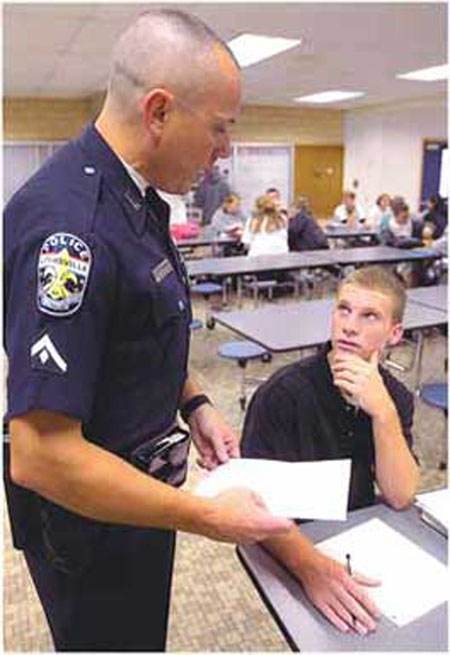 [Speaker Notes: As we move forward as campus officers who are looking for alternatives to arrest, it is important to identify resources that will be helpful to us.  Each of us has both internal and external resources that may be able to help.]
Internal Resources
Student Code of Conduct
Officers (Training, MHO, Mediator)
Policies and Procedures (District and Department)
Community Trends
Staff (Teachers, Coaches, Security, Custodial)
[Speaker Notes: Internal resources are those that are found within our campus organization or within the school district we work for.  

Student Code of Conduct – The student code of conduct is a resource because it outlines rules and regulations that students must follow.  All are expected to follow the rules and students are subject to discipline if the fail to do so.  So how does that help the SRO?  When an SRO observes a behavior that is in conflict with the student code of conduct, but not necessarily a criminal law violation, the SRO should immediately acknowledge the student code of conduct violation.  This shows the students that minor infractions will not be tolerated, thereby reinforcing the fact that more serious infractions should be avoided.  That will result in fewer police offense reports and fewer arrests.

Officers – campus officers are a resource to the school.  Campus officers have specialized training to deal with students and in particular, juveniles.  Campus officers may have other specialized training such as a Mental Health Officer certification or the Mediation certification discussed earlier.  Each of these are valuable resources for a school to have at their fingertips on a campus. Use the training material gained from these types of courses to be more than an enforcer on the campus.  Use them to resolve conflicts.

Policies and Procedures – The campus officer should use both the department and the district policy and procedure manual to legitimize the reasons for finding alternatives to arrest.  Campus agency policies should mention the value of education and that should be part of each officers philosophy.  Statements about alternatives to arrest in a policy manual give the campus officer the authority to think out of the box.

Community Trends – There are some communities that do not want their campus officers making arrests and writing criminal citations.  Then there are other communities who embrace enforcement actions, and then there are communities that may fall somewhere in between.  You have to understand what your community expects from their campus agency.  Use those encounters with community members to educate them on the philosophies of the department.  

School Staff – We have discussed administration at length but do not forget about all the other staff on your campus that are a tremendous resource to you.  Teachers are usually standing in hallways during passing periods.  They are also in classrooms when notes are being passed and activities are being plotted.  The teachers have information and the SRO should establish good relationships so that the teachers feel comfortable sharing that information.

Coaches are another great resource.  If you have a student-athlete who is in trouble, use the coaches as an intervention tool if appropriate.  Athletes will often times listen to a coach before listening to another adult.  

Other security personnel on your campus becomes a resource.  Parking lot security is able to monitor vehicle traffic and report suspicious activity while inside security monitors become another set of eyes, much like the teachers.  

Custodial staff are often overlooked as a resource.  They are also overlooked by students.  Students tend to not pay attention to them when they are engaged in mischief.  Teach your custodians what you want them to look for, and ask that they report anything suspicious to you.  It may be students hanging out in certain areas or it may be to report to you any graffiti they find.]
External Resources
Parents
Courts
Juvenile Probation Officers
Faith Based Organizations
[Speaker Notes: Don’t try to do it all on your own.  Again, if we are going to change the culture of our students, our schools, and our police departments, we have to remember that our schools are an extension of the community.  Therefore, it stands to reason that we should enlist the help of community resources.

Parents – The first, and maybe the most important resource, would be the parents.  Parents are not always involved so the campus officers have to make concerted efforts to get them involved.  Officers should attend Parent / Teacher Association (PTA) meetings to give quick public service announcements about what our role is and how they can help us.

Courts – campus officers should contact the courts and discuss common strategies that will reduce the number of juveniles going to court.

Juvenile Probation Officers – campus officers should know the juvenile probation officers and offer and open invitation to come to their campus.  There are juveniles who are on probation so our goal with them should be to help them successfully complete that probation and get their education.  If the juveniles on probation see the see the JPO on campus frequently and they see the SRO and the JPO sharing information, they may be more inclined to walk the narrow line and successfully finish their probation.

Faith Based Organizations – Many community faith based organizations are willing to help juveniles who are under advantaged or who need basic necessities.  If you can identify these students and help match them with the right resources, maybe you can prevent thefts of basic necessities and subsequent arrests.

Work toward being an overall resource to your students and your campus.  I challenge you to promote the development of resources on your campus that will allow you to implement more alternatives to arrest.]
References
Chedekel, Lisa (2011) The Day, Seeking Alternatives to Arresting Kids, theday.com
Drug War Cost Clock, actionamerica.org
Moran, Patricia (2012) The Real Costs of Failing Our Kids, manchesterpatch.com
Wachtel, T. (2003) Restorative justice in everyday life: Beyond the formal ritual. Reclaiming Children and Youth, 12 (2), pp.83-87
Texas Family Code, Section 52.025
District of Columbia Public Schools, Disciplinary Responses to Student Behavior, (DCPS Student Discipline Policy, DCMR Chapter 25)
http://www.centerpolice.com/dare.html
http://www.dentonisd.org/62820824123326450/site/default.asp
http://www.louisvilleky.gov/MetroPolice/School%20Resource%20Officer%20Program.htm